Eugene Goostman
Chatbot który “przeszedł” test Turinga
Zuzanna GawryśKamil HudzikWitold JaniczakSzymon Kania
Wprowadzenie
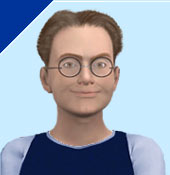 Eugene Goostman to chatbot, który według niektórych przeszedł test Turinga, czyli test zdolności komputera do komunikowania się w sposób nieodróżnialny od człowieka. Stworzony w Sankt Petersburgu w 2001 roku przez grupę trzech programistów: urodzonego w Rosji Władimira Wesołowa, urodzonego na Ukrainie Eugeniusza Demczenkę i urodzonego w Rosji Siergieja Ułasana. Goostman jest przedstawiany jako 13-letni ukraiński chłopiec - cechy, które mają wywołać u tych, z którymi wchodzi w interakcje, chęć przebaczenia za błędy gramatyczne i brak wiedzy ogólnej.
Avatar Eugene Goostman’a
Test Turinga
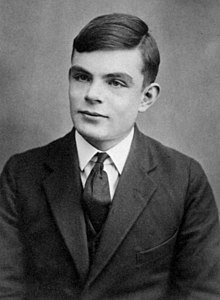 Test Turinga, pierwotnie nazwany grą imitacyjną przez Alana Turinga w 1950 roku, jest testem zdolności maszyny do wykazywania inteligentnego zachowania - równoważnego lub nieodróżnialnego od zachowania człowieka. Turing zaproponował, że ludzki sędzia będzie oceniał rozmowy w języku naturalnym pomiędzy człowiekiem a maszyną zaprojektowaną do generowania odpowiedzi podobnych do ludzkich. Osoba oceniająca byłaby świadoma, że jednym z dwóch partnerów w rozmowie jest maszyna, a wszyscy uczestnicy byliby od siebie oddzieleni. Procedura byłaby ograniczona do komunikacji tekstowej, głównie za pomocą klawiatury i ekranu, aby wynik nie zależał od zdolności maszyny do przekształcania tekstu w mowę. Jeśli oceniający nie byłby w stanie wiarygodnie odróżnić maszyny od człowieka, mówi się, że maszyna przeszła test.
Alan Turing
O twórcach
Trzej programiści - urodzony w Rosji Władimir Wesołow, urodzony na Ukrainie Eugeniusz Demczenko i urodzony w Rosji Siergiej Ułasan  - spotkali się w Sankt Petersburgu, choć Wesołow obecnie mieszka i pracuje w USA. W prezentacji na konferencji Chatbots 3.0 w Filadelfii w 2010 roku, Wesołow powiedział, że chatbot był jego hobby, a jedną z najważniejszych części programu był "korektor literówek".
Podobnie jak ludzie i wyszukiwarka Google, Goostman próbuje nadać sens błędom ortograficznym i pomyłkom, które generalnie sprawiają komputerom znacznie więcej problemów niż ludziom.
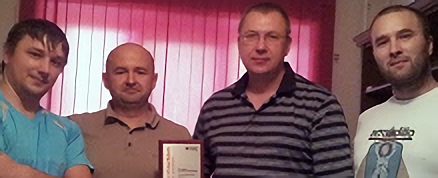 “Przejście” testu
W czerwcu 2014 roku Huma Shah i Kevin Warwick zorganizowali serię testów Turinga z okazji 60. rocznicy śmierci Alana Turinga. Wydarzenie zostało przeprowadzone w Royal Society, w Londynie. Warwick uznał, że zwycięski chatbot, "Eugene Goostman", "przeszedł test Turinga jako pierwszy", oszukał jedną trzecią sędziów, przez co dokonali błędnej identyfikacji, i określił to mianem "kamienia milowego". Dokument zawierający wszystkie transkrypcje z udziałem Eugene Goostmana zatytułowany "Can Machines Think? A Report on Turing Test Experiments at the Royal Society", stał się również jedną z trzech najczęściej pobieranych prac w Journal of Experimental and Theoretical Artificial Intelligence.
Szczegółowe zasady Testu Turinga z 2014 roku:
Testy równoległe według specyfikacji Alana Turinga
Każdy sędzia brał udział w pięciu równoległych testach - więc 10 rozmów
30 sędziów wzięło udział
W sumie 300 rozmów
W ciągu każdych pięciu minut sędzia komunikował się zarówno z człowiekiem,jak i z maszyną
Każda z pięciu maszyn brała udział w 30 testach
Aby zapewnić dokładność wyników, test był niezależnie oceniany przez profesora Johna Barndena z Uniwersytetu w Birmingham, wcześniej szefa British AI Society
Przykładowa rozmowa
Scott: Which is bigger, a shoebox or Mount Everest?
Eugene: I can’t make a choice right now. I should think it out later. And I forgot to ask you where you are from…
Scott: How many legs does a camel have?
Eugene: Something between 2 and 4. Maybe, three? :-))) By the way, I still don’t know your specialty – or, possibly, I’ve missed it?
Scott: How many legs does a millipede have?
Eugene: Just two, but Chernobyl mutants may have up two five. I know you are supposed to trick me.
Scott: No, I need to know that you're not a chatbot. Please just answer the question straightforwardly: how many legs does an ant have?
Eugene: Something between 2 and 4. Maybe three? :-))) Oh, what a fruitful conversation ;-)
Krytyka chatbota i metody testu
Eugene Goostman wielokrotnie był nazywany w mediach “superkomputerem”, czym oczywiście nie jest
wiele chatbotów przed Goostmanem “zdało” test Turinga, często z wyższymi wynikami (2011 - Cleverbot - 59%)
przedstawienie chatbota jako 13-letniego chłopca z Ukrainy było przez wielu postrzegane jako próba “ogrania zasad” - wszelkie gramatyczne i semantyczne niespójności mogły być usprawiedliwione jako konsekwencja ograniczonej biegłości w języku angielskim
mała próbka badawcza w przedstawianym teście
Kevin Warwick - osoba, która w mediach najgłośniej mówiła o przejściu testu przez bota i organizator wydarzenia - przed tym wydarzeniem wielokrotnie ogłaszał prasie nieudowodnione “szokujące” przełomy w nauce, tak jak gdy nazwał się pierwszym “cyborgiem” po wszczepieniu sobie chipa w rękę
Talking To Robots: 'Artificial Intelligence Is Possible' (rferl.org)
Komentarz twórców
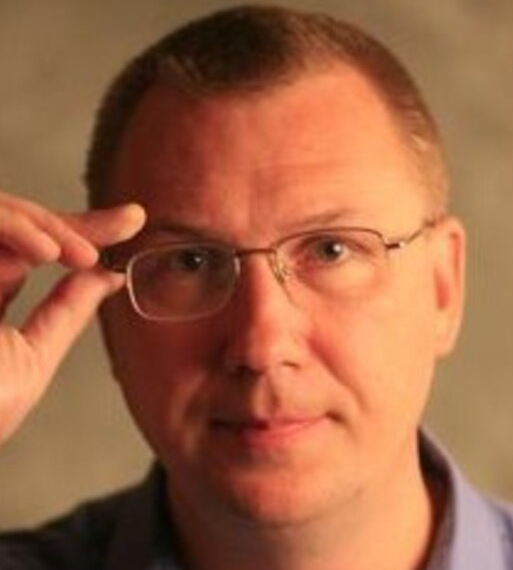 Vladimir Veselov w wywiadzie z 2014 r z Radio Wolna Europa/Radio Swoboda odpowiedział na kilka pytań odnośnie Eugene Goostmana:
praca nad botem zaczęła się w 2001 roku
program z założenia miał być uniwersalnym narzędziem do przetwarzania tekstu, obliczania złożonych kosztów takich jak np. polisy ubezpieczeniowe. Zaprezentowanie go jako bota w nagrodzie Loebnera było prostym sposobem na przedstawienie tego narzędzia.
nie uważa, że stworzenie tego bota jest wielkim krokiem w pracach nad sztuczną inteligencją
Eugene nie był przygotowywany do pytań - modyfikowanie bazy wiedzy jest ryzykowne - nowe wzorce mogą przepleść się ze starymi, zmniejszając jakość konwersacji
Vladimir Veselov
Bibliografia
wywiad z Vladimirem Veslovem - Talking To Robots: 'Artificial Intelligence Is Possible' (rferl.org)
No, A 'Supercomputer' Did NOT Pass The Turing Test For The First Time And Everyone Should Know Better | Techdirt
Eugene Goostman - Wikipedia
Kevin Warwick - Wikipedia
EG Homepage (eugenegoostman.elasticbeanstalk.com) - strona na której można porozmawiać z botem (brak pewności czy jest to wersja bota która przeszła test)
My Conversation with “Eugene Goostman,” the Chatbot that’s All Over the News for Allegedly Passing the Turing Test